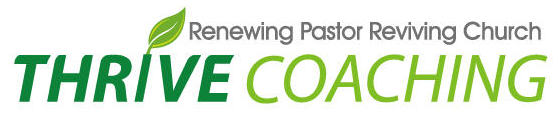 지역교회 리더용
서론: GO 뜨라이브 코칭의 개관
GO Thrive Coaching 
11417 S Belmont Dr 
Plainfield, IL 60585 USA
(815)254-7720
www.igomt.com
www.gotracking.org
Jamessok_4@hotmail.com
핸드폰을 진동으로 바꾸거나 잠재워 주셔도 좋습니다.
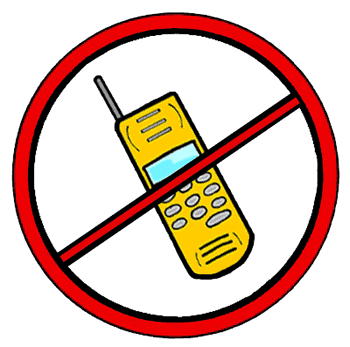 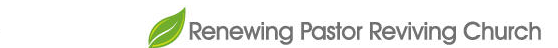 http://www.igomt.com
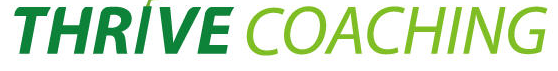 코칭 리더십 사역
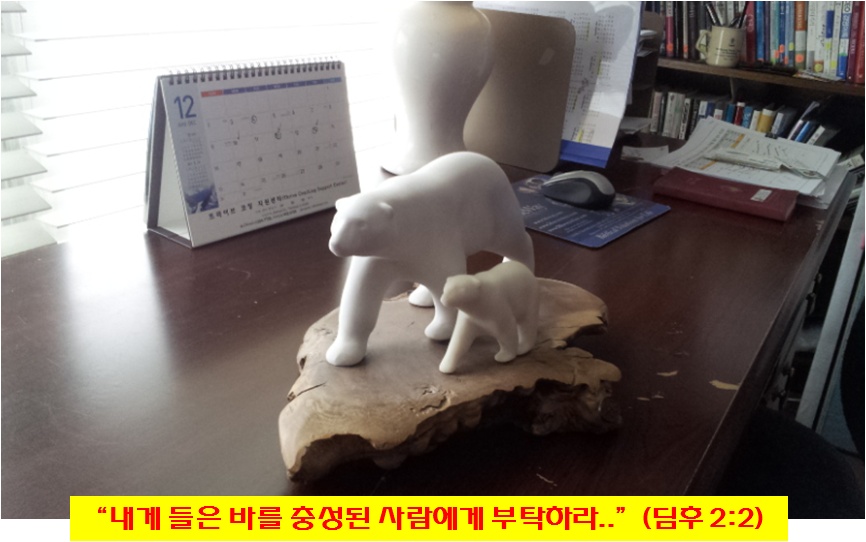 코칭의 유래와 정의
티칭은 대체적으로 교사(Teacher)가 지식이나 지혜를 학생들에게 전달하여 변화를 창출하고, 코칭은 학생들 속에 잠재해 있는 지식이나 지혜를 이끌어내어 ______ 를 창출한다. 티칭은 주로 교사가 해답을 주지만, 코칭은 질문해서 피코치 스스로 해답을 찾아내도록 도운다. 코칭의 주요한 키는 질문 이다. 질문 을 통해 학생들이 해답을 찾도록 돕는다.
변화
코칭의 유래와 정의
토니 스톨츠푸스는 그의 책 리더십 코칭(“Leadership coaching”: www. Coach22.com, 2005)에서 “코칭은 코치가 피코치가 가진 문제를 해결해 주거나 피코치가 해야 할 일을 말하거나(telling), 혹은 충고(giving advice )하는 대신 ____  하는 법(ask questions)을 배워야만 한다” 고 했다.“멘토링(Mentoring) 은 멘토(Mentor)가 멘티(Mentee)에게 지혜와 기회를 제공하고, 카운셀링(counseling)은 상담자가 문제를 진단하고 해답을 제공하고,
질문
코칭의 유래와 정의
그리고 제자 삼는 일은(discipling) 신자 삶의 기본을 설명하고 신자다운 삶을 꾸준히 살도록 꾸준히 그리고 체계적으로 도움을 주는 일” 이라 했다. 그리고 “인 아웃 코칭(In out coaching)”을 쓴 송영수는 “멘토링, 카운셀링, 컨설팅의 상당한 부분이 수직적관계이며, 어떤 문제에 대해 해답을 주는 것이다.” 그러나 코칭은 다르며 “____적인 관계에서 자신 스스로의 문제를 발견하게 하고 해답을 찾도록 도와준다.”
수평
코칭의 유래와 정의
1) ‘코치(coach)' 라는 단어의 의미로 ”교육하다. 훈련하다. 힌트를 주다. 사실을 알려주다.”이다.2)“코치”의 단어의 의미는 헝가리의 도시 콕스(Kocs)에서 개발된 네 마리의 말이 끄는 마차에서 유래 했습니다. 이 마차는 원래 왕족의 이동 수단으로 사용했다가 나중에는 귀중품. 우편물, 일반 승객도 수송하는 수단이 되었다. ‘코치’는 귀한 사람을 지금 있는 곳에서 그 사람이 가고자 하는 목적지까지 데려다 주는 사물 혹은 사람을 뜻하는 말로 남게 되었다.” 이것을 영국에서는 코치(Coach)라고 했다.
코칭의 유래와 정의
3) 게리 콜린즈는“코치”라는 말은 1500년 경 마차(a horse-drawn vehicles)가 승객이 있는 곳에서 출발해서 승객이 가고자 하는 목적지까지 데려다 주는 사람이라 했다. (질문!: 코칭은 시작점(=위치)이 있다. 목적지가 있다. 그리고 목적지는 누구 정하나! _____,   누구 가도록 돕는가? _____
피코치
코치
코칭의 정의(1)
피 코치/코치이(Coachee)
신뢰 관계
(Trust Relationship)
A
B
4. 변화(Change)
3.목적지
(Goal point)
2.출발지
(Start point)
코치(Coach)
GO 뜨라이브 코칭 리더십의 정의(2)
피코치
(비전/가치/목표/전략)
잠재력 찾고 극대
2
과제
1
성취하도록 돕기
변화/재생산(성과)
언약/신뢰관계
A
B
함께 걸어가면서
성령의 도움
건강 진단을 통해   나타난 개발 요인들을 찾아 과제(agenda)를 만듬
피코치의 강점/ 개발점을 찾음=assessment
(목회자/교회리더/회중)
2
1
코치
GO 뜨라이브 코칭의 목적
“목회자, 교회 및 평신도 핵심 리더들의 
영적 건강 상태를 진단, 
분석, 그리고 평가하여, 
교회가 가진 비전과 핵심가치에 근거해서 
그 해에 성취해야 할 
목표와 실행전략을 세워 
전문적인 컨설팅과 코칭을 받아 
더 건강한 교회를 세워
하나님께 영광 돌림
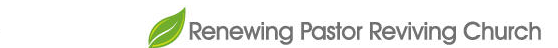 http://www.igomt.com
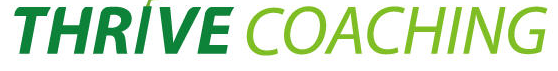 GO 뜨라이브 코칭의 기초(1)
“기스의 아들 사울을 
사십 년간 주셨다가 폐하시고 
다윗을 왕으로 세우시고 
증거하여 가라사대 
내가 이새의 아들 다윗을 만나니 
내 마음에 합한 사람이라 
(A man after my own heart)
내 뜻을 다 이루게 하리라 하시더니”  
(행 13:21-22)
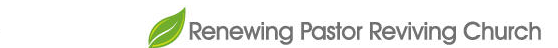 http://www.igomt.com
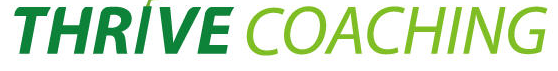 GO 뜨라이브 코칭의 기초(2)
“또 그 종 다윗을 
1)택하시되(Calling) 
양의 우리에서 취하시며 
젖양을 지키는  중에서 저희를 이끄사 
그 백성인 야곱, 그 기업인 
2)이스라엘(Community)을 
기르게(사역) 하셨더니” 
(시편 78:70-71, NLT)
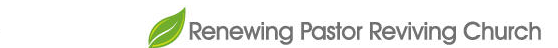 http://www.igomt.com
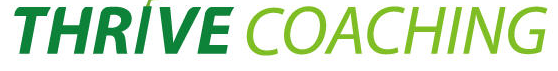 GO 뜨라이브 코칭의 기초(4)
양의 우리에서 취하시며(Calling)
강함



부르심


약함
부르심의 
 확신(강함)

공동체
이해( 낮음)
부르심의
확신(강함)

공동체
이해력(높음)
2
5
4
부르심의
확신(약함)

공동체
이해력(낮음)
부르심의
확신(약함)

공동체
이해력(높음)
3
1
낮음              공동체 이해력                높음
이스라엘을 기르게(Community)
GO 뜨라이브 코칭의 기초(3)
“이에 저가 
그 3)마음의 성실함(True Heart) (Character)으로 기르고(Care) 
그 4)손의 공교함(Skillful Hands)
(Competence)
으로 지도 하였도다(Lead).”
(시편 78:72, NLT)
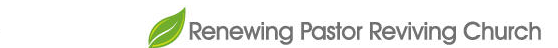 http://www.igomt.com
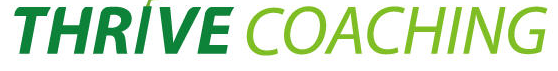 GO 뜨라이브 코칭의 기초(5)
기르고(care)
개발



성품


미개발
성실한 
 마음(성품) 개발

정교한 
손( 능력)미개발
성실한
 마음(성품)개발

정교한 손(능력)
개발
5
2
4
성실한 
마음(성품) 미개발

정교한 
손(능력)미개발
성실한
 마음(성품)미개발

정교한 손(능력)
개발
3
1
미개발                  능력                      개발
지도하고(Lead)
GO 뜨라이브 코칭 리더십의 기본 영역(B5)
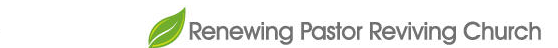 http://www.igomt.com
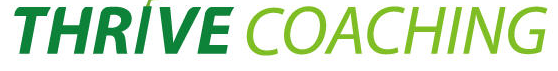 GO 뜨라이브 코칭 리더십의 기본 영역(B6)
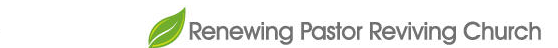 http://www.igomt.com
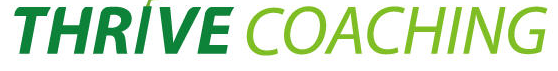 다윗의 4 C 모델 개발
I.하나님의 부르심
(Calling)
= 비전과 가치
/(전략)
자산 평가
및 
자기 발견
II.성 품의  개발
(Character)
III.능 력의 
개발
(Competency)
= 역량과
  지도력
/((사역)
= 영성과
인격 /
(예배)
IV.지역사회 이해
(Community)
= 주민이해와
인간관계 /(전도)
다윗의 4 C 모델 개발
“다윗의 4C 모델”은 
 
아주 건강한 신앙생활을 지향하기 위해 
 교회 리더들이 가져야 할 가장 기본 틀이며, 
 I. 하나님이 주신 강점과 개발 점을 찾고, 
 II. 부르심의 확신 속에서 비전과 가치(목표와 실행전략)를 정립하고,
 III. 크리스쳔의 탁월한 성품과 능력을 개발하고,  
 IV. 지역 사회를 이해하고 올바른 인간 관계를 맺어, 주님의 복된 나라를 세워 하나님의 손에 들린 Diamond 와 같이 쓰임 받도록 돕는 시스템이다. (시편 78:70-72)
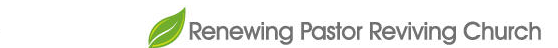 http://www.igomt.com
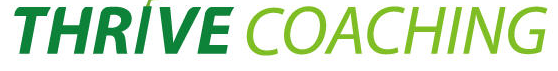 < GO 뜨라이브 >: 평 코칭 훈련 과정(B 코스 : 단기)
평 코칭 훈련 과정(B.코스: 단기)은 1박2일로 제1,2차로 나누어집니다. 
제3차 코스는 앞으로 코치가 될 분(기관, 부서장 및 소그룹 리더)들을 위한 특별 훈련입니다.
강의와 실습은 80분으로 하며 경우에 따라 늘이고 줄일 수 있습니다.
매 강의 후 휴식 시간은 형편에 따라 10-20 분으로 합니다.
<GO Thrive> 목 코칭 스케줄                                              (제1차 :2013년 9월30일-10월2일)
<GO Thrive> 목 코칭 스케줄(예정)                                              (제2차 :2014년  3월24일-3월26일)
GO 교회 컨설팅-코칭의 일정
1
코칭 설명회
(식사교제와 함께)
변화의  결산
변화의  환경
변화 의 동기
6
2
축제 컨퍼런스
(감사/축하 모임)
코칭팀 형성
핵심 리더(3-20명)
5
3
자산평가(B)
(개인/교회 재진단)
자산평가(A)
(개인/교회 진단)
변화의  과정
4
코칭 훈련
(13 주간:팀/개별)
변화의  이유
변화의 평가
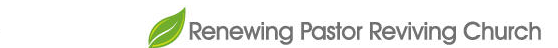 http://www.igomt.com
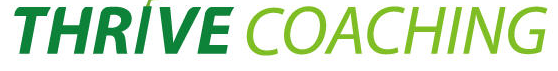 [Speaker Notes: Our list is much shorter. In fact, it contains only six qualities. Being so short, each characteristic is critically important. If one is missing or inadequate, the team is, at best, limping. If two or three are missing, it may not be a team at all.
I’m going to use a diagram to list my characteristics. We call it the Team Wheel. It will give you a conceptual framework around which to organize your thoughts, while at the same time showing you how each characteristic relates to the other.]
코치
(리저널 코치)
실행
전략팀
교회 
사무총회
코치
(내서널 코치)
담임목사
(로칼 코치)
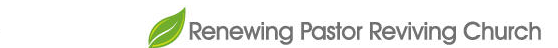 http://www.igomt.com
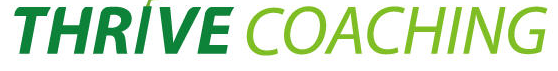 GO 교회 컨설팅-코칭의 유익(1)
1) 삶과 사역이 극대화(Sweep Spot)된다. 
   (은사/강점/리더십 스타일과 기질을 종합해서 자기 자산을 평가하고 자기 발견을 하게 됨:매력포인트발견) 
2) 삶과 사역의 비전과 핵심가치가 발견되고 정립된다.
3) 영성과 인격(=내적 신앙)이 개발된다.
4) 역량과 리더십(=외적 신앙)을 개발된다.
(교회에 준비된 일꾼들이 세워진다.)  
5) 지역 사회를 이해하고, 그들과의 관계를 개발하여 전도의 기회를 갖는다. (지역사회의 새들백 샘을 그림)
GO 교회 컨설팅-코칭의 유익(2)
6) 신앙의 기본이 되는 다윗의 4C 모델을 익힌다. (다윗의 부르심:calling, 공동체:community, 성품: character, 능력: competency)
7) 건강을 진단하고,평가하고, 처방해서 현재의 신앙상태를 파악하고, 더 건강한 신앙생활을 하게 된다.(평신도 리더, 교회, 그리고 목회자의 건강상태 진단 보고서를 받음)
8) 비전과 가치에 기초한 목표/실행전략을 세우는 일을 습관화 된다. (교회가 나아갈 5-10년의 비전을 세우고 그것에 맞게 4-7개의 핵심가치를 만들게 됨)
GO 교회 컨설팅-코칭의 유익(3)
9) 5-10년간의 교회가 세운 비전 중에서 1년간(2014년)의 목표와 실행 계획을 세우고, 팀 및 개별 코칭을 통해 목표한 실행전략이 성취된다. (6-12.쪽의 교회 사역 청사진을 만듬)
10) 교회 핵심 리더들과 함께 코칭 받기에 피 코치가 든든한 신앙을 갖게 된다.
11) 코칭 받는 동안 동료 그룹(Peer Group)을 통해 객관적인 자신을 보고 힘과 용기를 얻는다. 
12) 신앙생활의 실패는 85%가 인간관계이다. 인간관계를 개발시켜 성공적인 삶을 살게 된다.
GO 교회 컨설팅-코칭의 유익(4)
13) 교회의 시스템(구조)이 효과적으로 운영된다.
14) 영적 건강이 진단되고, 코칭 받기에 미래에 일어날 문제를 사전에 방지된다.
15) 재 진단하기에 삶과 사역의  변화(양적/질적 성장)가 측정, 비교되고, 그리고 미래 방향이 설정된다.
16) 21세기 사역에 가장 필요한 코치로서의 자질(교회 핵심 리더들)을 키운다. 
17) 선교 정신을 갖고 배가사역(전도/소 그룹/교회개척)을 하게 된다 
18) 다양한 사역의 전략을 배우게 된다.
GO 교회 컨설팅-코칭의 유익
.19) 전문 컨설턴트-코치를 통해 사역의 든든한 버팀목(Supporting system)을 얻는다. 
  20) 고 뜨라이브 코칭 Diploma/Certificate를 받는다(*). 
  21) 동료 사역자들의 코칭 리더십이 개발된다.
  22) 담임목사와 핵심 리더들이 팀 쉽(Team ship)을 통해 하나가 된다.
  23) 교회가 하나되어 일심 단결하게 되어 사역에 놀라운 변화를 맞보게 된다. 
   (*) GO Thrive coaching을 마치면 졸업장(Diploma)을 드리며, 훈련 시작과 동시에 3명 이상의 피 코치를 코칭을 하게 되면 코치 자격증(Certificate)를 드립니다.
GO 교회 컨설팅-코칭의 대상(1)
1) 건강한 교회(health church)를 세우고자 하는 열정
2) 습관적인 신앙에서  벗어나 날마다 새롭게 변화된 삶을 살고자 하는 자.
3) 코칭을 하는 동안 주어진 과제와 독서를 하는 자
(3개월간 사용할 기본교재는 200쪽, 읽을 교재는 400쪽임)
4) 동료를 경쟁자가 아니라 협력자로 여기는 자
5) 코칭 받는 동안 코칭을 최우선으로 여기는 자.
6) 삶과 사역에 부딪치는 문제를 과감하게 도전할 수 있는 자.
GO 교회 컨설팅-코칭의 대상(2)
7) 영적 건강을 진단하고 평가하는 일에 마음이 열려 있는 자.
8) 코칭 받기 1개월 전까지 <건강진단 설문지>를 다 끝내고 처방 보고서를 받은 자.
9)자신의 <건강진단 보고서>를  코칭 받는 주위 동료들과 스스럼 없이 나눌 수 있는 자. 
10) 비전과 가치에 근거해서 목표와 실행전략을 만들고, 실행함으로 섬기는 교회가 건강해 지기를 원하는 자.
11) 교회 핵심 리더들(기관 /부서장/그룹 리더들)을 코칭해서 교회의 성장과 번영을 보고자 하는 분
GO 교회 컨설팅-코칭의 대상(3)
12) 교회의 목표와 실행전략을 세워 교회의 시스템이 효과적이고 능률적으로 흐르도록 만들고자 하는 자. 
13) 새로운 소 그룹을 만들거나 새로운 교회를 개척하는 일에 적극적인 관심을 가진 자.
14) 코칭 마친 후에는 다른 동료나 후배들(1년에 3명 이상 팀)에게 코칭 해 주고자 하는 자.
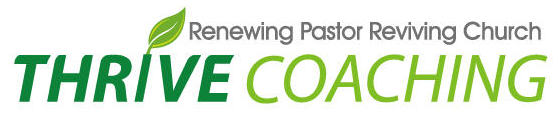 서론이 끝났습니다. 제1강이 곧 시작되겠습니다. 
즐거운 쉼이 되기를 바랍니다.
(이 자료는 그린오션 전략 연구소의 허락을 받지 않고 
사용하는 것은 불법이기에 법적 책임을 질 수 있습니다.)
그린오션 전략 연구소 제공 
GO Thrive Coaching, SBC
11417 S. Belmont Dr. Plainfield, IL 60585  U.S.A
그린오션 전략 연구소 제공: 정재홍, 박상준, 천성호, 정재욱,
(815) 254-7720 (Office),  (630) 452-5100(Cell)
www.igomt.com
Jamessok_4@hotmail.com